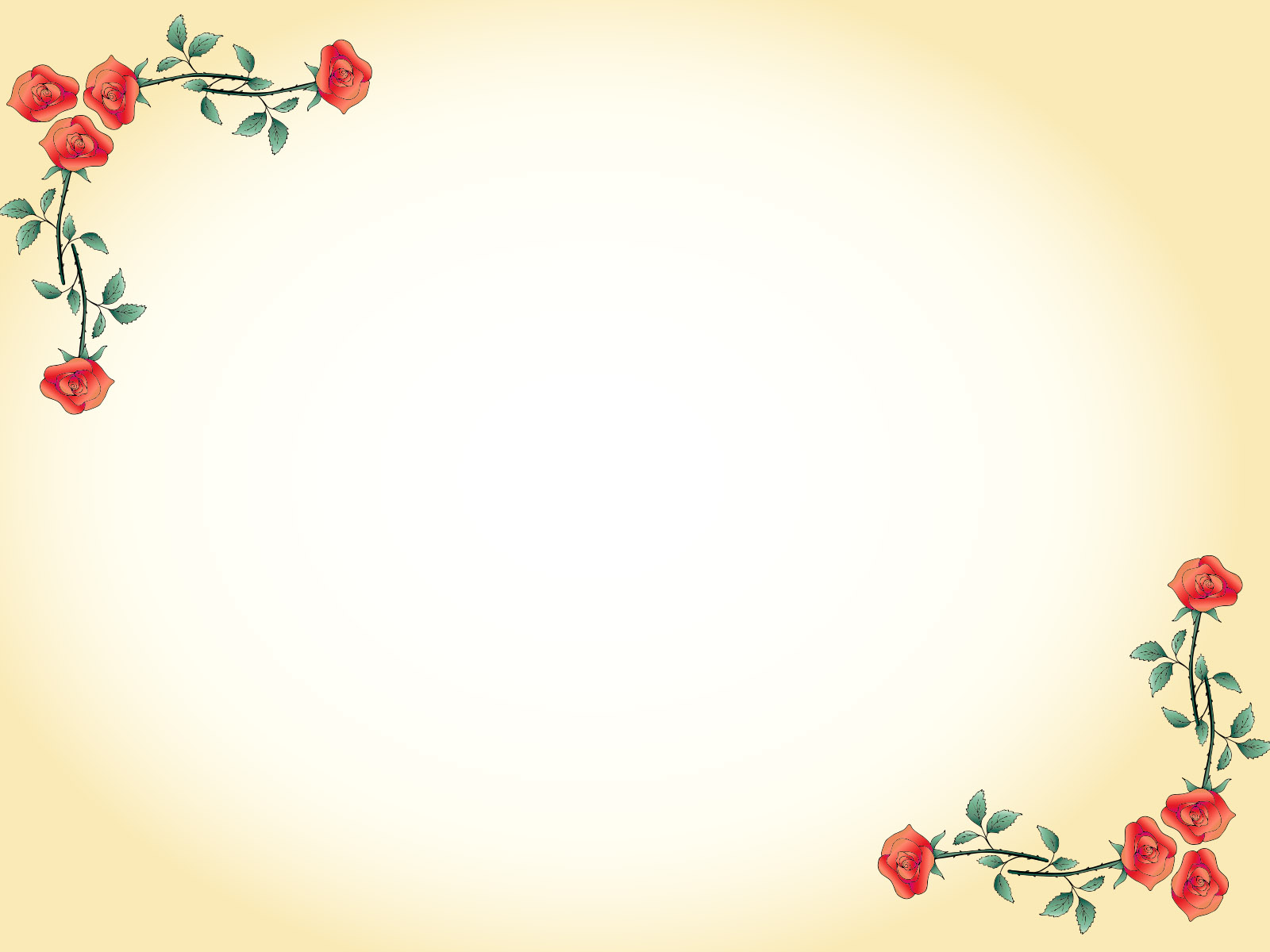 WELCOME TO MY LESSON
Unit 9: Protecting the environmentC. Reading
* BEFORE - READING:
Cut down the forest/ cut down trees ( deforestation ): phá rừng/ chặt cây
Polar ice melting: băng tan
Rising sea level: mực nước biển dâng
Extreme weather events (flood/ heatwave) : hiện tượng thời tiết khắc nghiệt (lũ lụt/ sóng nhiệt)
Climate change : biến đổi khí hậu
Air pollution (water pollution/ soil pollution/ noise pollution): ô nhiễm không khí (ô nhiễm nguồn nước/ ô nhiễm đất/ ô nhiễm tiếng ồn)
Global warming (sự nóng lên toàn cầu)
* WHILE - READING
1. Activity 1: Look at the pictures and answersWhat environmental problems do you see in the pictures?
2. Activity 2: Read the text and choose the best title for it
a. Environmental problems: What are they?
a. Environmental problems: What are they?
b. Environmental protection: How important is it?
c. Environmental solutions: How practical are they?
3. Activity 3:  Read the text again and decide which paragraph contains the following information.
C
B
A
D
4. Activity 4:  Complete the sentences with the information from the text. Use no more than TWO words for each answer.
1. Global warming can cause extreme ____________ such as floods or heatwaves.
2. The natural _______ of many animals can be destroyed in the process of cutting down forests.
3. One of the main causes of air pollution is _____________ produced by machines and factories.
4. When many animals disappear, this damages the natural balance of _______.
weather events
habitats
waste gases
ecosystems
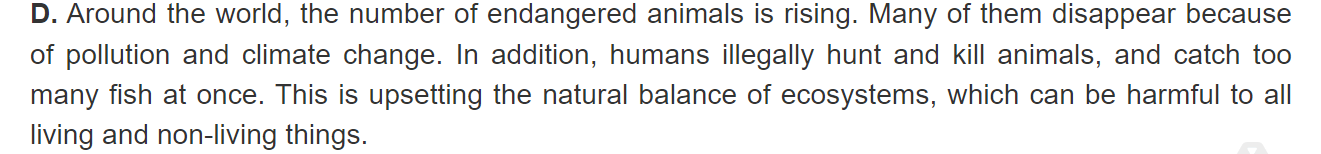